NỘI DUNG GHI BÀIChöông I : SỐ TỰ NHIÊNBài 1: Tập hợp. Phần tử của tập hợp.
Làm quen với tập hợp.
- Các đồ vật trên bàn tạo thành một tập hợp. Mỗi đồ vật trên bàn được gọi là một phần tử.
2) Các kí hiệu.
- Người ta dung các chữ cái in hoa A, B, C ... để kí hiệu tập hợp, các chữ cái in thường a, b, c … để kí hiệu phần tử của tập hợp.      Vd:  A = {1; 2; 3; 4; 5}
                    M = {t, o, a, n}
3) Cách cho tập hợp.
Có hai cách cho một tập hợp:
Liệt kê các phần tử của tập hợp.
Vd: A = {1; 2; 3; 4; 5}
b) Chỉ ra tính chất đặc trưng cho các phần tử của tập hợp.
Vd: A =
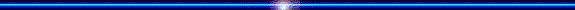 PHÒNG GIÁO DỤC VÀ ĐÀO TẠO HUYỆN CHÂU ĐỨC
TRƯỜNG THCS QUANG TRUNG
TOÁN 6: CHÂN TRỜI SÁNG TẠO
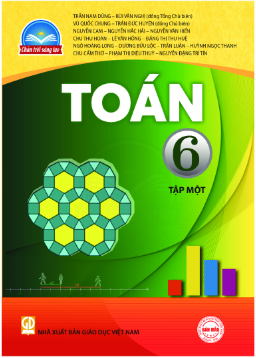 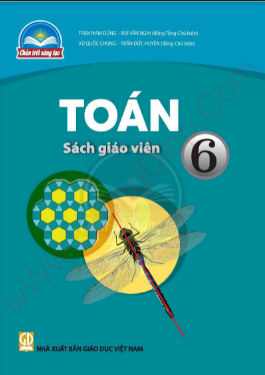 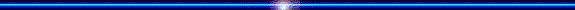 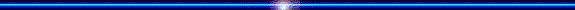 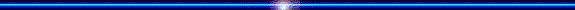 SỐ TỰ NHIÊN
SỐ TỰ NHIÊN
Số  và Đại số
Chöông I
Chöông I
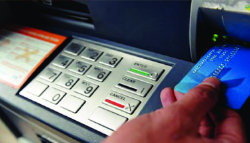 Số tự nhiên thường được sử dụng trong các giao dịch hành ngày.
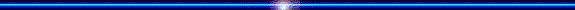 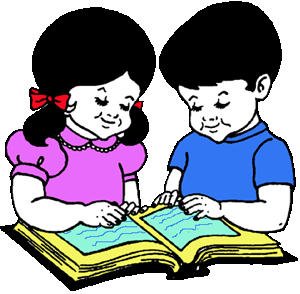 KHỞI ĐỘNG
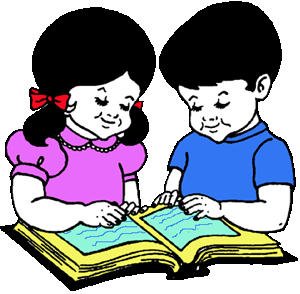 Liệt kê một số thiết bị có trong phòng học?
 Liệt kê một số dụng cụ của học sinh?
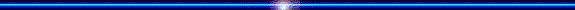 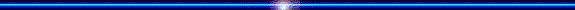 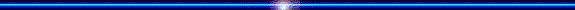 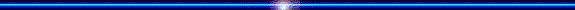 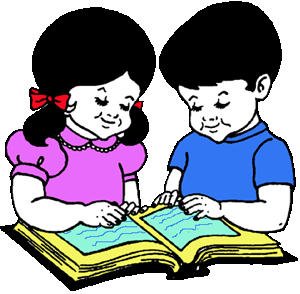 KHỞI ĐỘNG
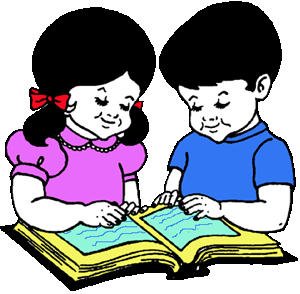 Các thiết bị trong phòng học như: bàn, ghế, bảng, ảnh Bác, đồng hồ…
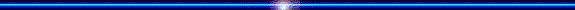 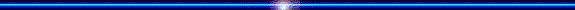 2. Dụng cụ của học sinh: Thước kẻ, bút chì, êke, cục tẩy,…
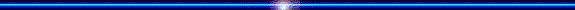 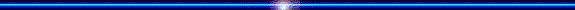 TẬP HỢP. PHẦN TỬ CỦA TẬP HỢP
TẬP HỢP. PHẦN TỬ CỦA TẬP HỢP
Số  và Đại số
Bài 1
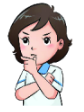 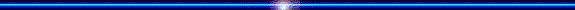 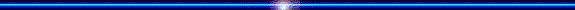 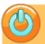 Bạn có thuộc tập hợp những học sinh thích học môn Toán trong lớp hay không?
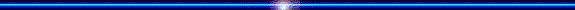 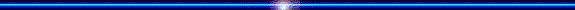 BÀI 1:  TẬP HỢP. PHẦN TỬ CỦA TẬP HỢP
1. Làm quen với tập hợp:
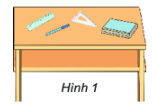 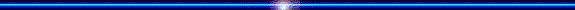 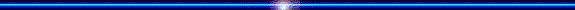 Các đồ vật trên bàn tạo thành một tập hợp. 
Mỗi đồ vật trên bàn được gọi là một phần tử.
Hãy liệt kê các đồ vật có trên bàn?
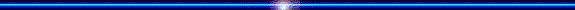 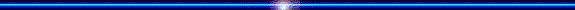 BÀI 1:  TẬP HỢP. PHẦN TỬ CỦA TẬP HỢP
2. Các kí hiệu:
- Người ta dùng các chữ cái in hoa A, B, C để kí hiệu tập hợp.
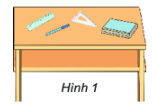 A là tập hợp các đồ vật có trên bàn. Ta có:
A = {Thước thẳng; êke; vở; bút}
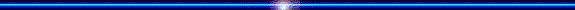 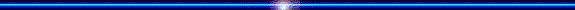 Hãy viết tập hợp B gồm các số tự nhiên vừa lớn hơn 3, vừa nhỏ hơn 12?
B = {4;5;6;7;8;9;10;11;12}
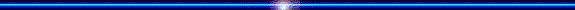 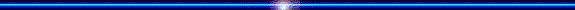 BÀI 1:  TẬP HỢP. PHẦN TỬ CỦA TẬP HỢP
2. Các kí hiệu:
Gọi M là tập hợp các chữ cái tiếng Việt có mặt trong từ “gia đình”.
Hãy viết tập hợp M bằng cách liệt kê các phần tử?
 Các khẳng định sau đúng hay sai?
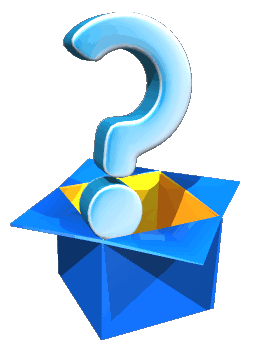 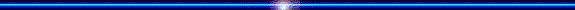 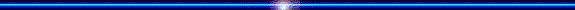 Giải:
a) M = {g; a; i; đ; n; h}
(Đúng)
b)               (Đúng)
(Sai)
(Sai)
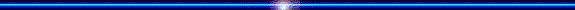 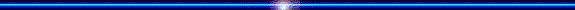 BÀI 1:  TẬP HỢP. PHẦN TỬ CỦA TẬP HỢP
3. Cách cho tập hợp
Để cho một tập hợp, thường có hai cách:
Liệt kê các phần tử của tập hợp.
 Chỉ ra tính chất đặc trưng cho các phần tử của tập hợp.
Cho tập hợp E gồm các số tự nhiên vừa lớn hơn 7, vừa không vượt quá 15.
a) Viết tập hợp E theo hai cách.
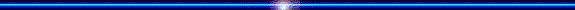 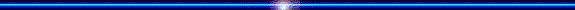 Cách 1: E = {8;9;10;11;12;13;14;15}
Cách 2: E = {x/x là số tự nhiên, 7 < x ≤ 15}
b) Điền kí hiệu      hay     vào ô trống.
A
A
A
10
A
16
15
20
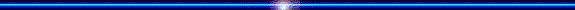 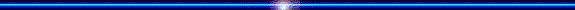 BÀI 1:  TẬP HỢP. PHẦN TỬ CỦA TẬP HỢP
VẬN DỤNG
Dưới đây là quảng cáo khuyến mãi cuối tuần của siêu thị “Bách hóa xanh”
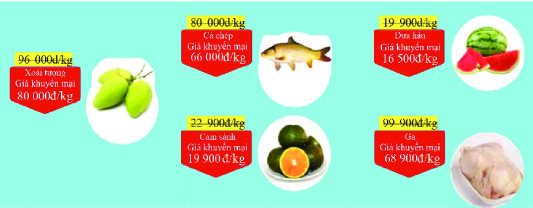 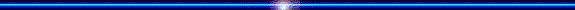 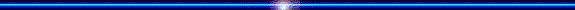 Hãy viết tập hợp A các sản phẩm được giảm giá trên 12 000 đồng mỗi ki-lô-gam.
A = {xoài tượng; cá chép; gà}
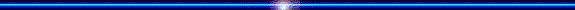 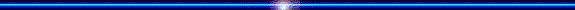 BÀI 1:  TẬP HỢP. PHẦN TỬ CỦA TẬP HỢP
Tập hợp A được minh họa bằng sơ đồ Venn
A
. 1
. 3
. 2
. 5
. 4
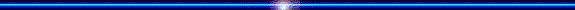 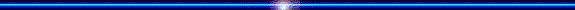 A = {1;2;3;4;5}
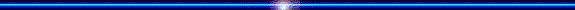 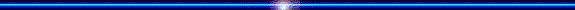 LUYỆN TẬP
Bài 1: Cho tập hợp E = {2;3;4;5;6}
a) Tập hợp E gồm các phần tử có tính chất đặc trưng gì?
b) Thêm 2 vào E ta được tập hợp mới nào?
c) Tìm số tự nhiên bé nhất khác 0 không thuộc E, viết kí hiệu?
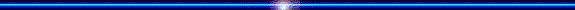 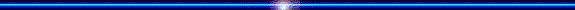 d) Tìm một cách viết khác để biểu diễn tập hợp E?
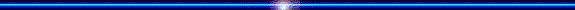 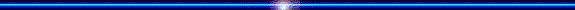 LUYỆN TẬP
Bài 2: Cho tập hợp E = {2;3;4;5;6}
a) Tập hợp E gồm các phần tử có tính chất đặc trưng gì?
a) E là tập hợp các số tự nhiên lớn hơn 1 và nhỏ hơn 7.
b) Thêm 2 vào E ta được tập hợp mới là E.
b) Thêm 2 vào E ta được tập hợp mới nào?
c) Tìm số tự nhiên bé nhất khác 0 không thuộc E, viết kí hiệu?
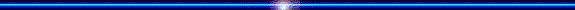 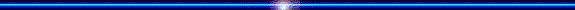 d) E = {x/x là số tự nhiên,  1 < x < 7}
d) Tìm một cách viết khác để biểu diễn tập hợp E?
c) Số tự nhiên bé nhất khác 0 không thuộc E là 1: 1   E
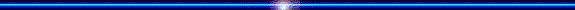 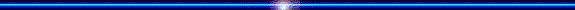 LUYỆN TẬP
Bài 3: Cho biểu đồ Venn của tập hợp A như hình vẽ
A
. 36
. 9
. 25
. 4
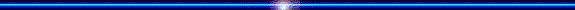 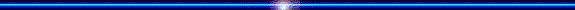 a) Hãy viết tập hơp A bằng cách liệt kê các phần tử.
a) A = {4;9;25;36}
b) Các phần tử của A đều là tích của hai số tự nhiên bằng nhau.
b) Nêu tính chất đặc trưng cho tập hợp A.
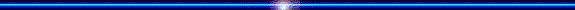 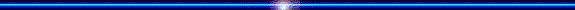 HƯỚNG DẪN VỀ NHÀ
Ôn lại cách kí hiệu tập hơp, phần tử; cách cho tập hợp.

Làm các bài tập 1; 2; 3 SBT
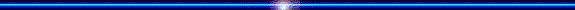 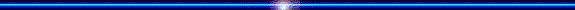 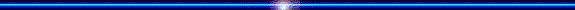 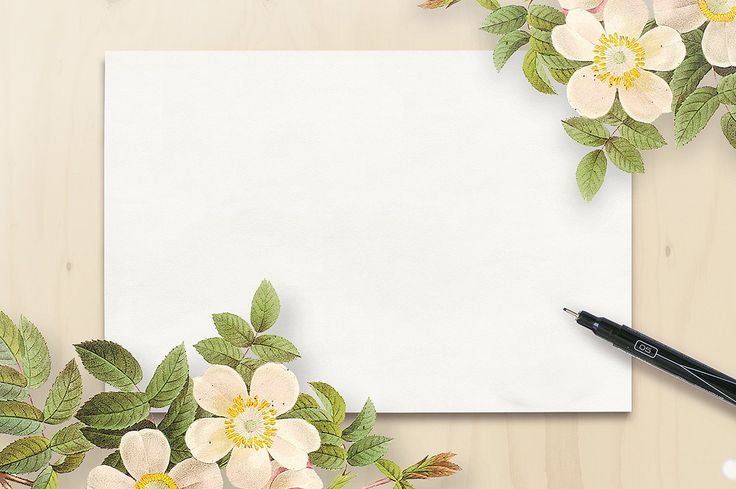 CHÚC CÁC EM HỌC TỐT
BÀI TẬP VỀ NHÀ